Advanced Algorithmsfor Massive Datasets
Basics of Hashing
The Dictionary Problem
Definition. Let us given a dictionary S of n keys drawn 
from a universe U. We wish to design a (dynamic) data 
structure that supports the following operations:
  membership(k)  checks whether k є S
 insert(k)  S = S U {k}
 delete(k)  S = S – {k}
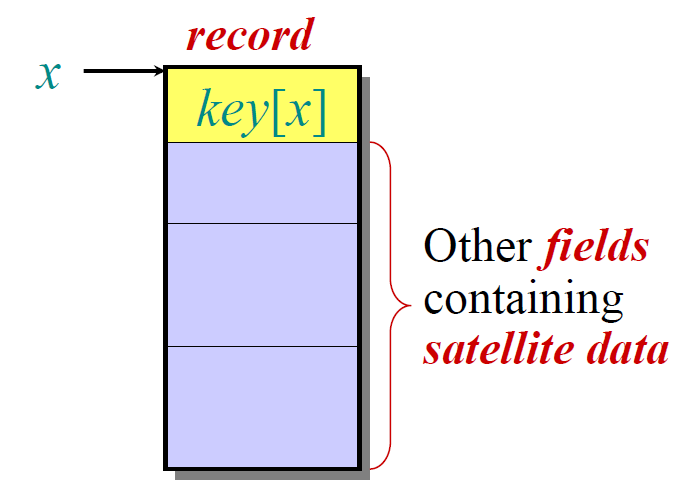 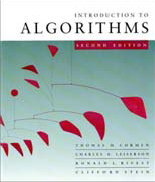 Brute-force: A large array
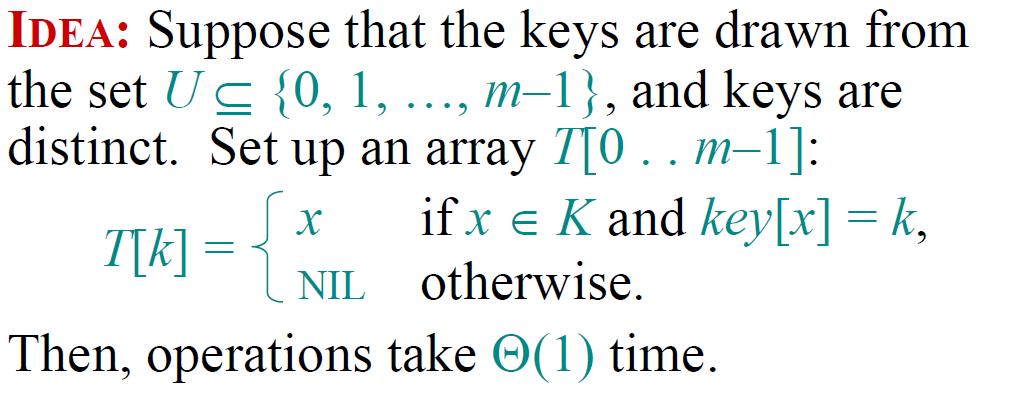 S
Drawback: U can be very large, such as
64-bit integers, URLs, MP3 files, MPEG videos,...
Hashing: List + Array + ...
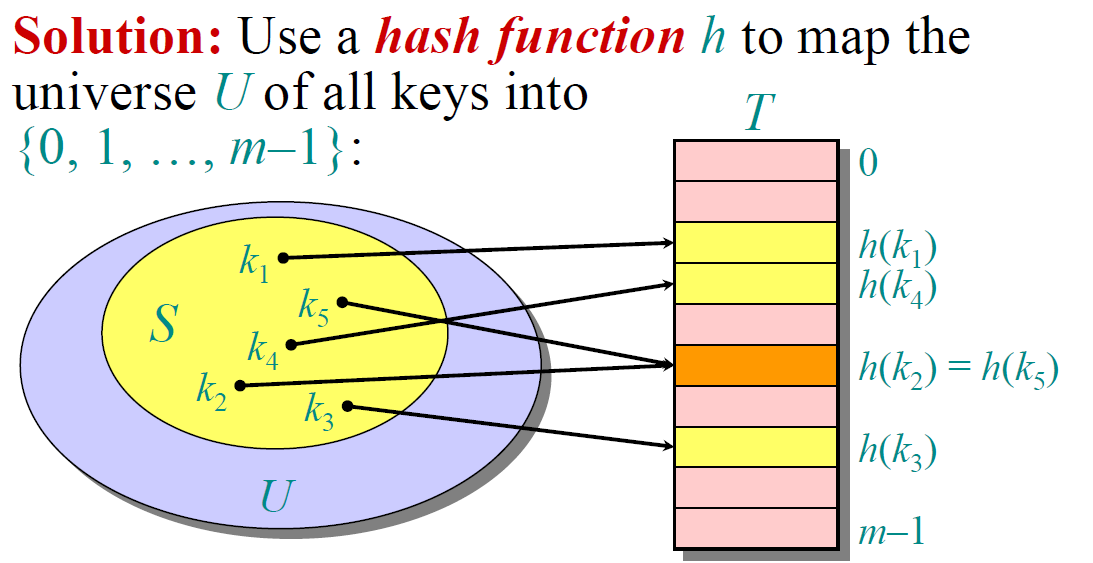 Problem: There may be collisions!
Collision resolution: chaining
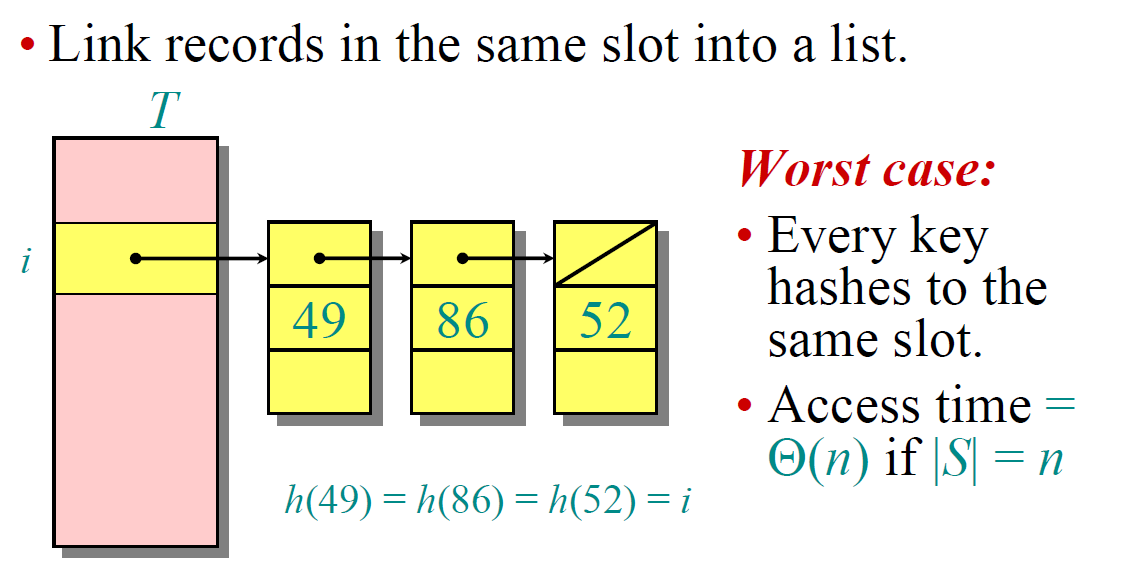 Key issue: a good hash function
Basic assumption:  Uniform hashing
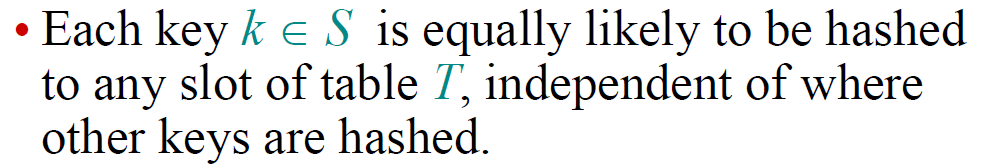 Avg #keys per slot = n * (1/m)  = n/m
                               = a  (load factor)
A useful r.v.
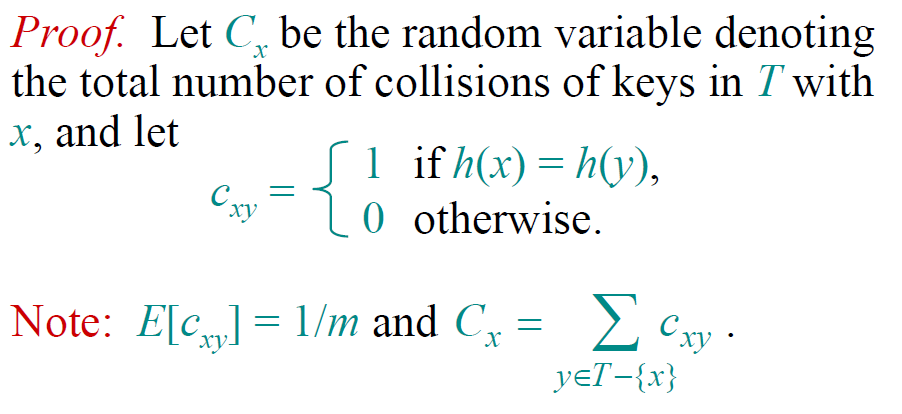 The proof
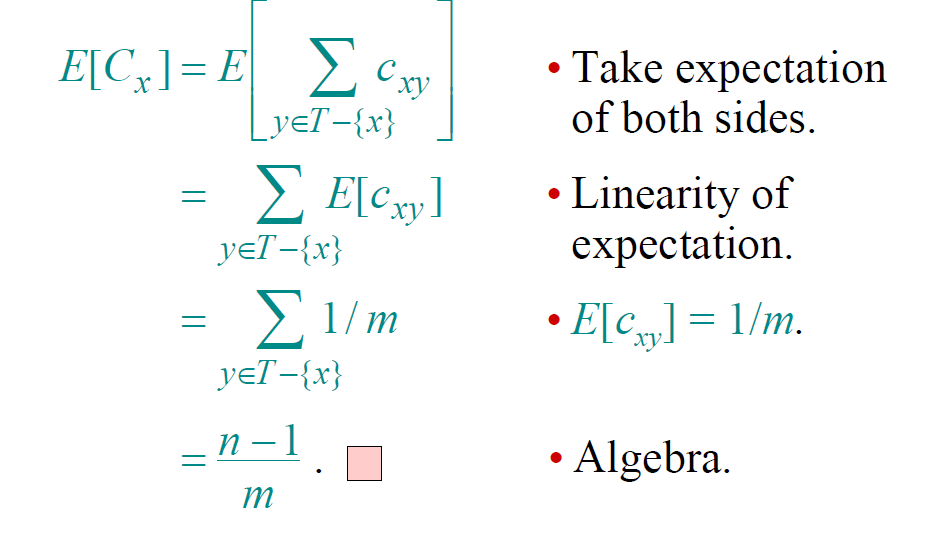 Search cost
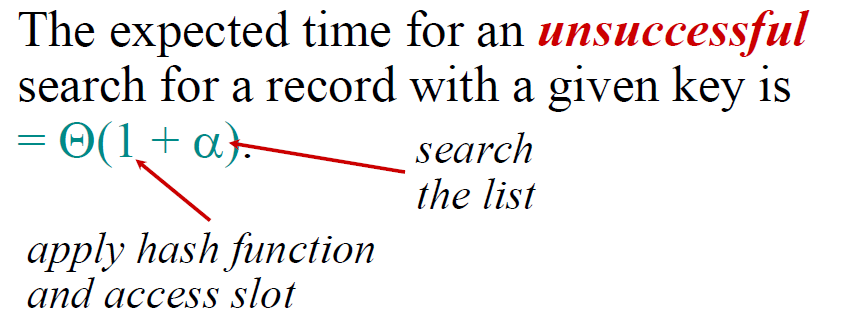 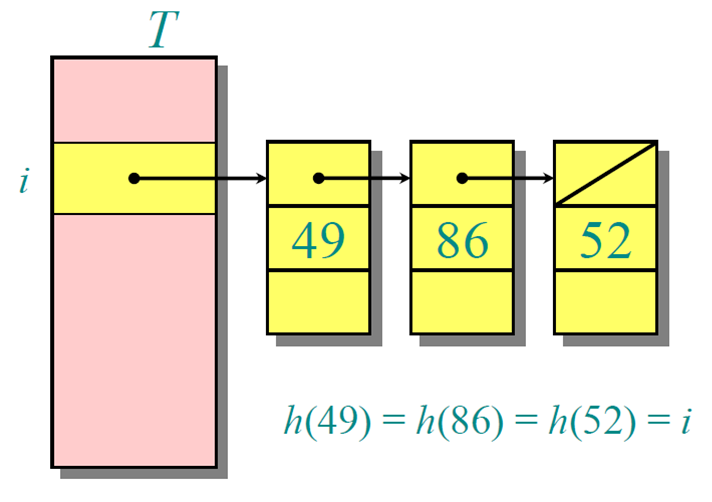 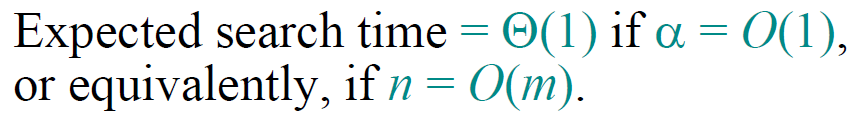 m = W(n)
In summary...
Hashing with chaining:
O(1) search/update time in expectation
O(n) optimal space
Simple to implement
...but:
Space =    m log2 n + n (log2 n + log2 |U|)  bits
Bounds in expectation
Uniform hashing is difficult to guarantee
Open addressing
array
chains
In practice
Typically we use simple hash functions:
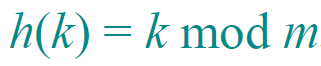 prime
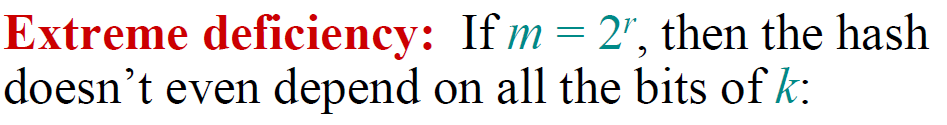 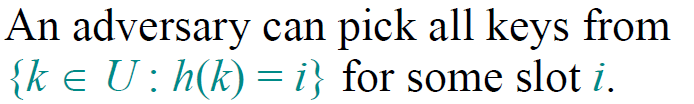 Enforce “goodness”
As in Quicksort for the selection of its pivot, select the h() at random
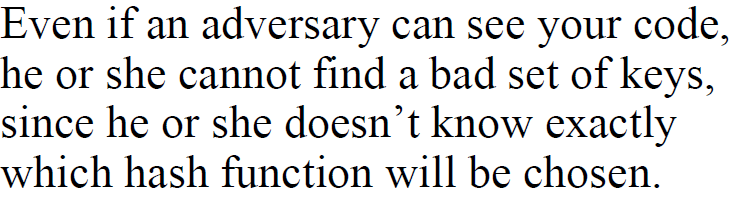 From which set we should draw h ?
What is the cost of “uniformity”?
h: U  {0, 1, ..., m-1}
To be “uniform” it must be able to spread every key among {0, 1, ..., m-1}
We have #h = mU
So every h needs:
W(log2 #h) = W(U * log2 m) bits of storage
W(U/log2 U) time to be computed
Advanced Algorithmsfor Massive Datasets
Universal Hash Functions
The notion of Universality
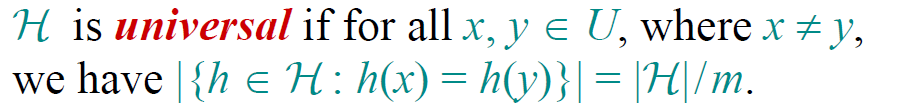 For a fixed x,y
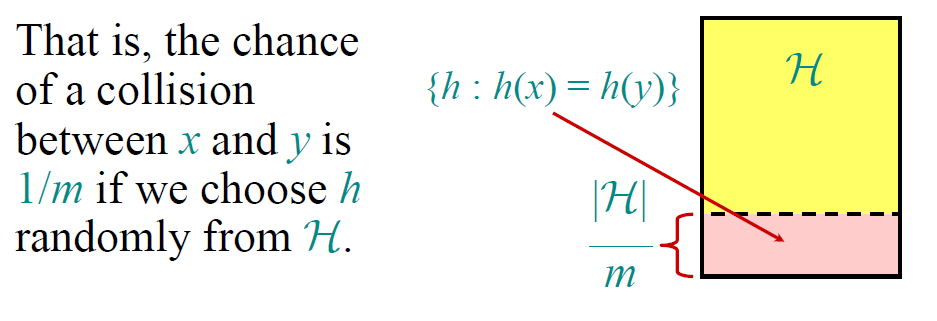 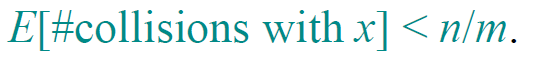 This was the key prop of uniform hash + chaining
Do Universal  hashes exist ?
U = universe of keys 
m = Table size
≈log2 m
k0
a0
k1
a1
k2
a2
kr
ar
K
prime
r ≈ log2 U / log2 m
a
Each ai is selected at random in [0,m)
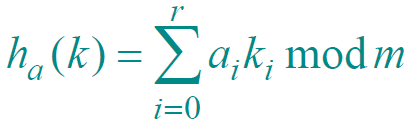 not necessarily: (...mod p) mod m
{ha} is universal
Suppose that x and y are two distinct keys, for which we assume x0 ≠ y0 
(other components may differ too, of course)
Question: How many ha collide on fixed x,y ?
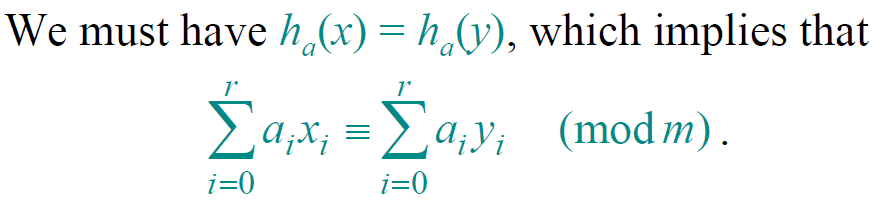 0 ≤ ai < m
m is a prime
{ha} is universal
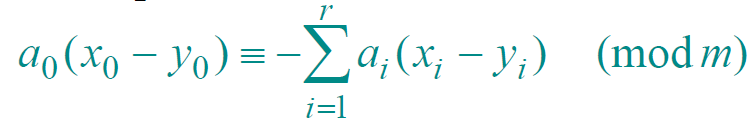 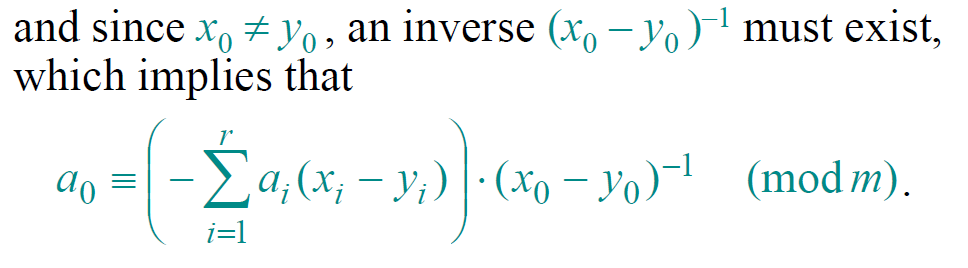 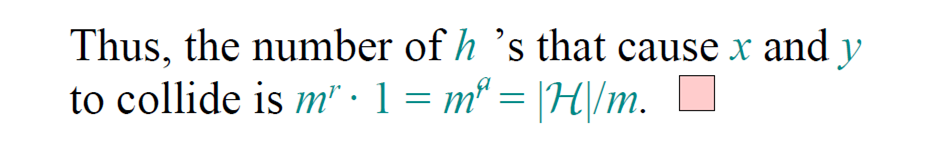 a
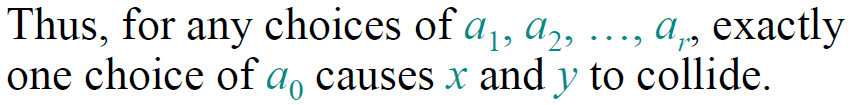 Simple and efficient universal hash
ha(x) = ( a*x mod 2r ) div 2r-t 
 0 ≤ x < |U| = 2r
 a is odd
Few key issues:
 Consists of t bits, taken from the ≈MSD(ax)
 Probability of collision is ≤ 1/2t-1   (= 2/m)
Advanced Algorithmsfor Massive Datasets
Perfect Hashing
Perfect Hashing
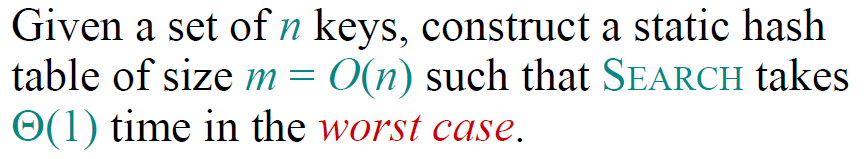 Linear size
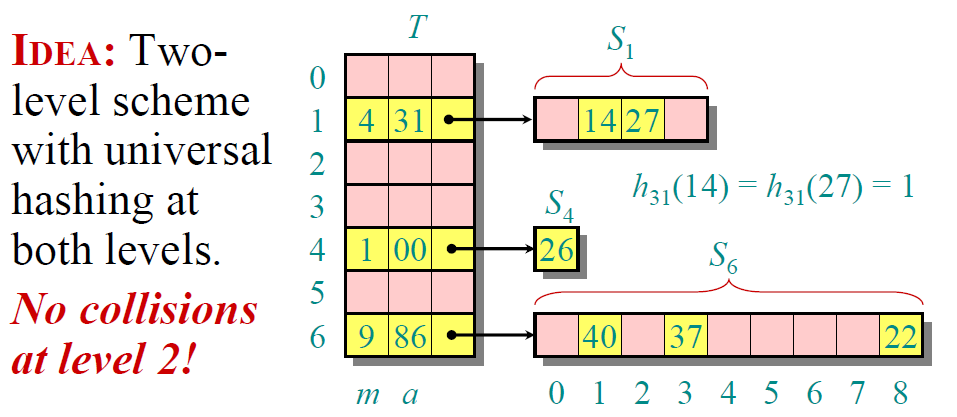 Quadratic size
No prime...recall...
3 main issues:
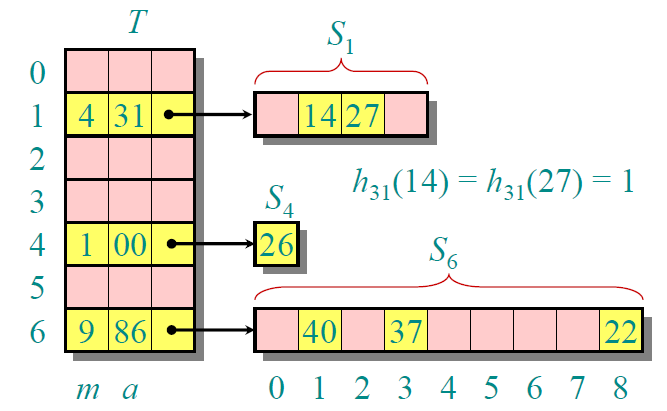 by construction
Search time is O(1)
 Space is O(n)
 Construction time is O(n) in expectation
We will guarantee that: m = O(n) and mi = O(ni2), with the hi-functions universal
A useful result
Fact. Given a hash table of size m, n keys, 
and a universal hash family H. 
If we pick h є H at random, the expected 
number of collisions is:
m = n
1° level
m = n2
2° level
(no collisions)
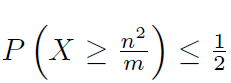 Ready to go! (construction)
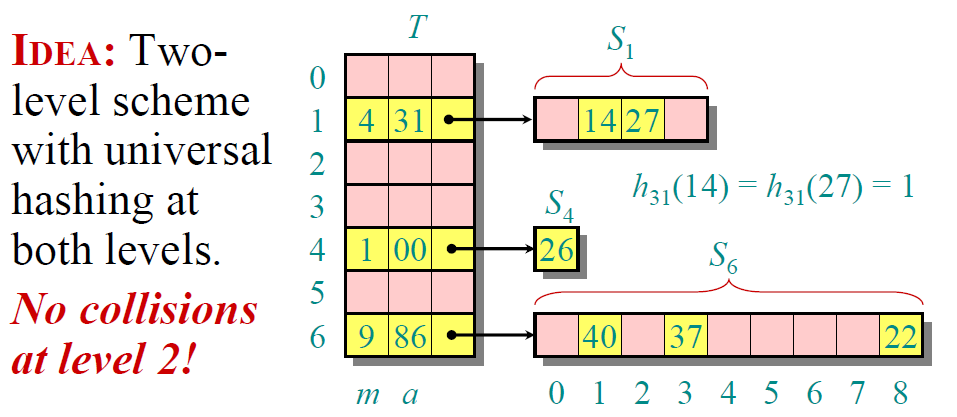 O(1) re-draws in exp
Pick h, and check if
 slot i, randomly pick hi : U  {0,1, ..., ni2} 
     ...and check if no collisions induced by hi  (and in Ti)
Ready to go! (Space occupancy)
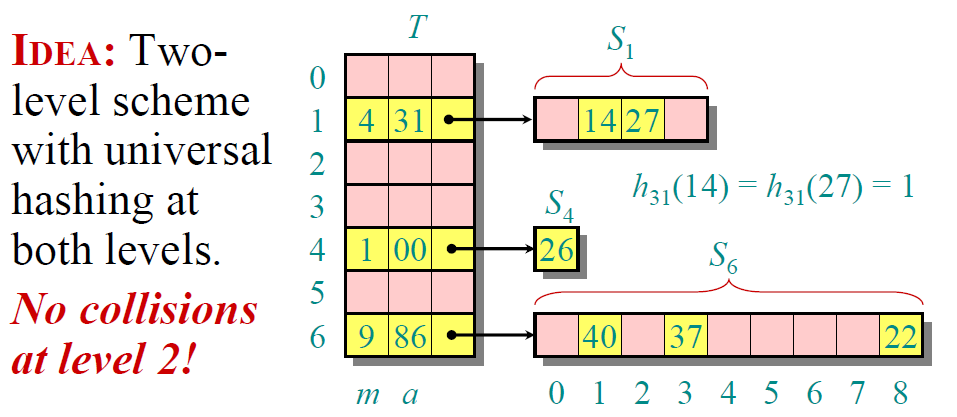 Exp # collisions
at the 1°-level
Advanced Algorithmsfor Massive Datasets
The power of d-choices
d-left hashing
d
Split hash table into d equal sub-tables 
Each table-entry is a bucket
To insert, choose a bucket uniformly in each sub-table
Place item in the least loaded bucket (ties to left)
Properties of d-left Hashing
Maximum bucket load is very small  
O(log log n) vs O(log n / log log n)

The case d=2, led to the approach called “the power of two choices”
What is left ?
d-left hashing yields tables with
High memory utilization
Fast look-ups (w.h.p.)
Simplicity
Cuckoo hashing expands on this, combining multiple choices with ability to move elements:
Worst case constant lookup time (as perfect hash)
Dynamicity 
Simple to implement
Advanced Algorithmsfor Massive Datasets
Cuckoo Hashing
A running example
A
B
C
E
D
2 hash tables, and 2 random choices where an item can be stored
A running example
A
B
C
F
E
D
A running example
A
B
C
F
E
D
A running example
A
B
C
F
G
E
D
A running example
E
G
B
C
F
A
D
Cuckoo Hashing Examples
A
B
C
G
E
D
F
Random (bipartite) graph: node=cell, edge=key
Various Representations
Buckets
Buckets
Elements
Elements
Buckets
Buckets
Elements
Cuckoo Hashing Failures
Bad case 1:  inserted key has very long path before insertion completes.
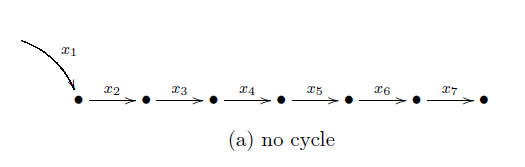 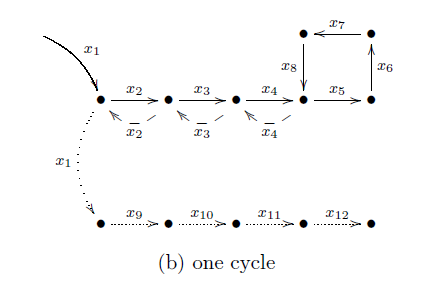 Cuckoo Hashing Failures
Bad case 2:  inserted key runs into 2 cycles.
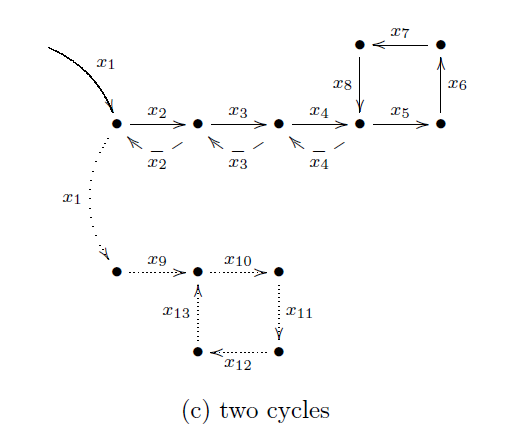 What should we do?
Theoretical solution ( path = O(log n) )
re-hash everything if a failure occurs.
Cost is O(n), how much frequent?
Fact. With load less than 50% (i.e. m > 2n), then      n elements give failure rate of Q(1/n).
Q(1) amortized time per insertion
Some more details and proofs
Does not check for emptyness, but inserts directly
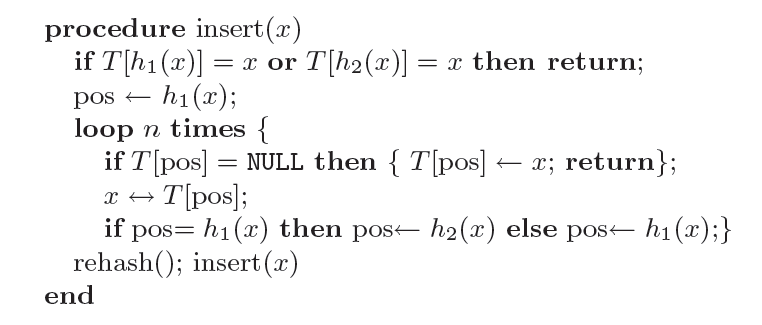 possible 
danger !!
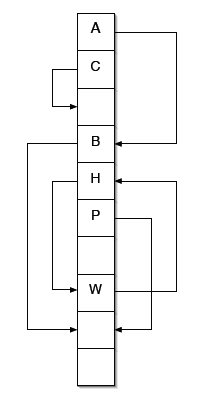 actually log n, or cycle detect
If unsuccesfull ( amortized cost)
Key Lemma
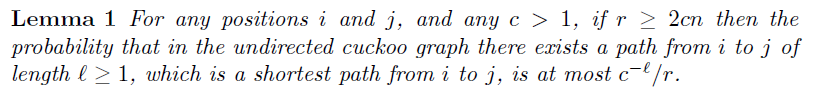 Note: The probability vanishes exponentially in l
Proof by induction on l: 
 l =1. Edge (i,j) created by at least one of n elements
 probability is n * (2/r2) ≤ c-1/r
 l >1. Path of l -1 edges iu + edge (u,j)
 probability is
Like chaining...
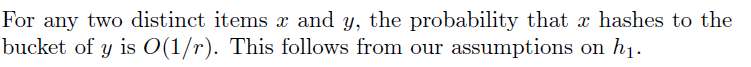 chain
Proof: This occurs if exists a path of some length l between any of {h1(x),h2(x)} and any of {h1(y),h2(y)}
The positions i,j of the Lemma can be set in 4 ways.
Recall r = table size, so avg chain-length is O(1).
What about rehashing ?
Take r ≥ 2c(1+e) n, so to manage  e*n inserts
Probability of rehash ≤ prob of a cycle:
This is ½ for c=3
Prob of k rehash ≤ prob of k cycles ≤ 2-k:
Average cost over e*n inserts is O(n) = O(1) per insert
Natural Extensions
More than 2 hashes (choices) per key.
Very different: hypergraphs instead of graphs.
Higher memory utilization
3 choices : 90+% in experiments
4 choices : about 97%

2 hashes +  bins of B-size. 
Balanced allocation and tightly O(1)-size bins 
Insertion sees a tree of possible evict+ins paths
but more insert time
(and random access)
more memory
...but more local
Generalization: use both!
Mitzenmacher, ESA 2009
Minimal Ordered Perfect Hashing
= lexicographic rank
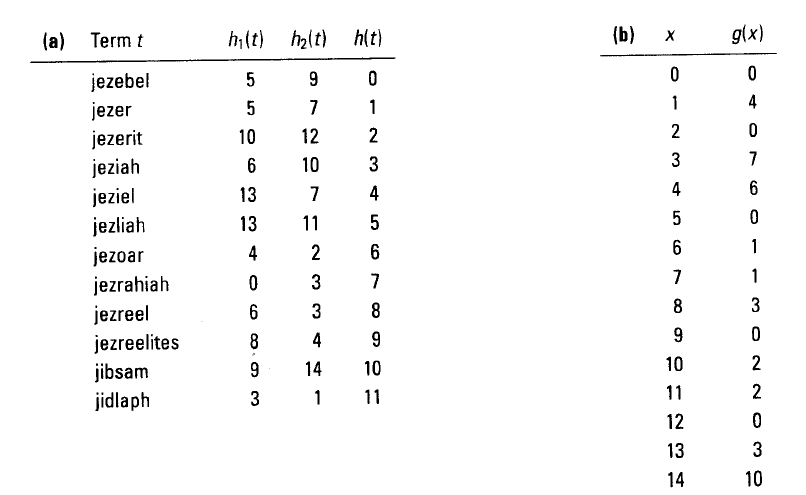 Minimal, not minimum
m = 1.25 n
n=12  m=15
The h1 and h2 are not perfect
47
h(t) = [ g( h1(t) ) +  g ( h2(t) ) ] mod n
computed
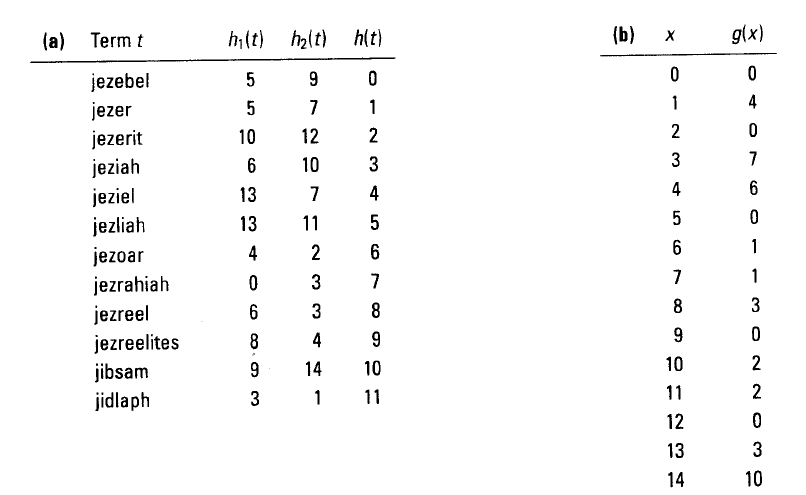 h is perfect, no strings need to be stored
space is negligible for h1 and h2 and it is = m log n, for g
48
How to construct it
Term = edge, its vertices
are given by h1 and h2

All g(v)=0; then assign g()
by difference with known h()

Acyclic  ok
No-Acycl  
             regenerate hashes
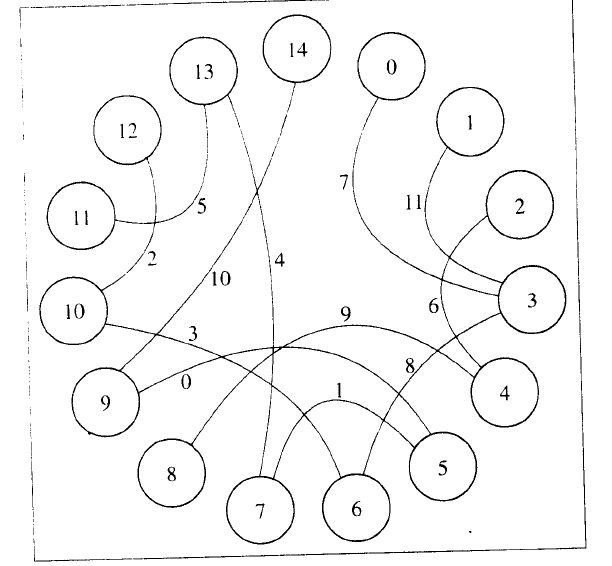 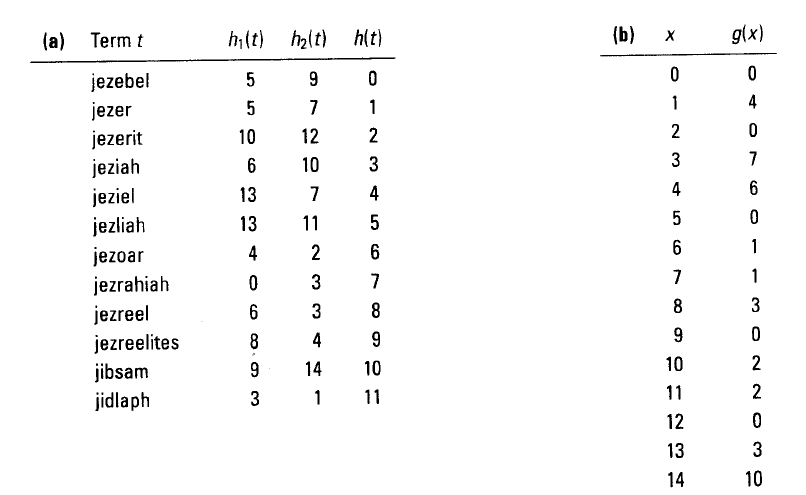 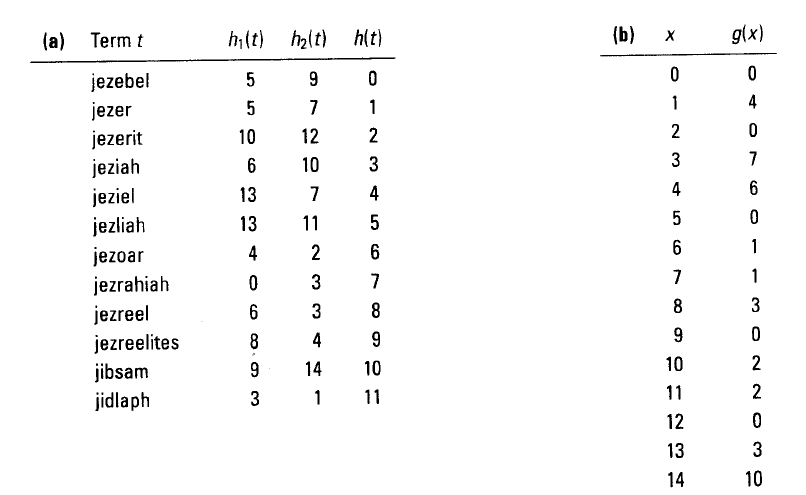 49